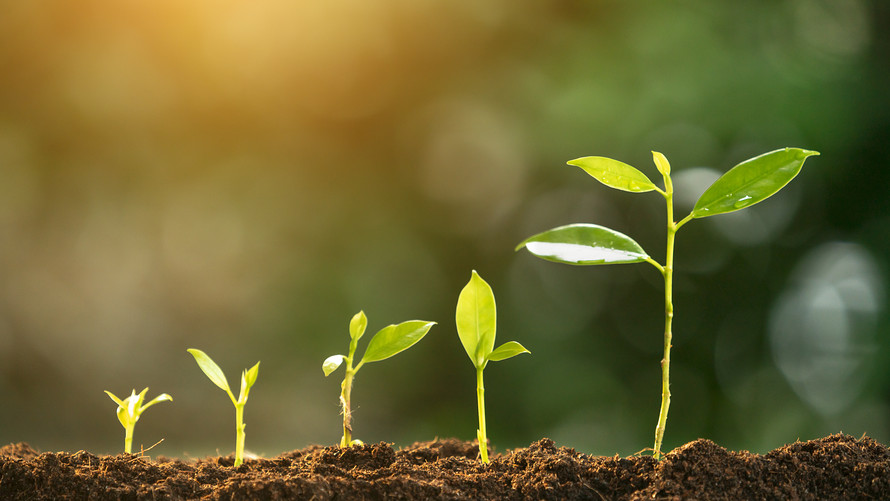 Challenges for a Growing Congregation
Churhchofchristtucson.org
Challenges for a Growing Congregation:
We Must Remember What Our Work Is:
To equip the saints for service.                           Ephesians 4:11-12, 15-16; Hebrews 10:24-25
To spread the gospel.                                                     1 Thessalonians 1:8
To provide for needy saints.                                       1 Corinthians 16:1-2
Challenges for a Growing Congregation:
We Must Rise Above Pettiness:
Good churches can be hindered by pettiness.
Paul had concern for some at Philippi and urged them to “live in harmony.” Philippians 4:2-3 
We must keep a good sense of proportion.
Let us not “major in minors.”
Remember the words of Paul in                    Philippians 2:1-5
Challenges for a Growing Congregation:
We Must Maintain Gratitude for Our Blessings:
We have much to be thankful for.
As individuals:
As a congregation:
Our gratitude should be evident.
Paul exhorted the Colossians to be thankful. Colossians 1:12, 2:7, 3:15
Let us guard against becoming “unthankful.” Romans 1:21